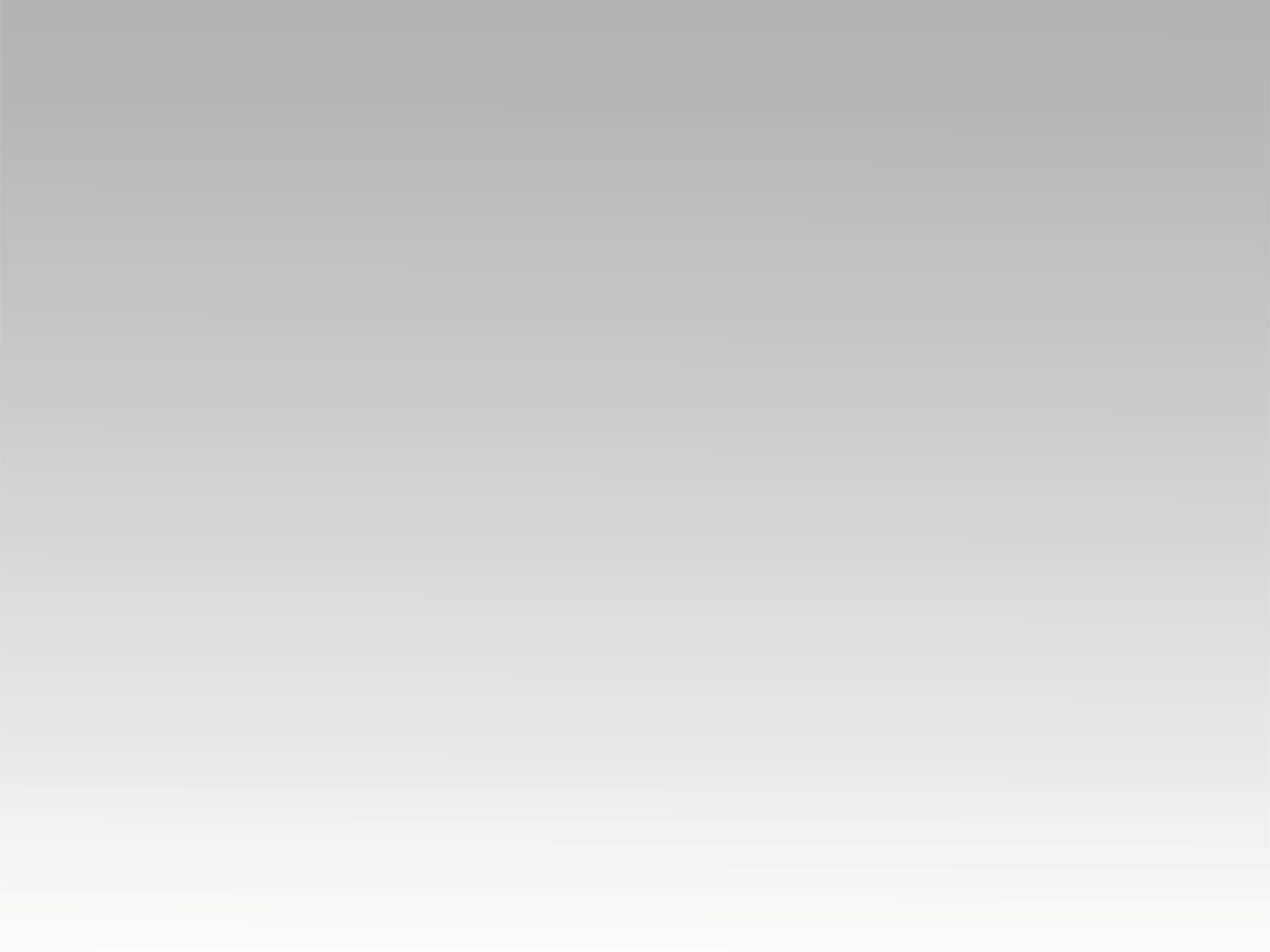 ترنيمة 
أنا فرحان يسوع حررني
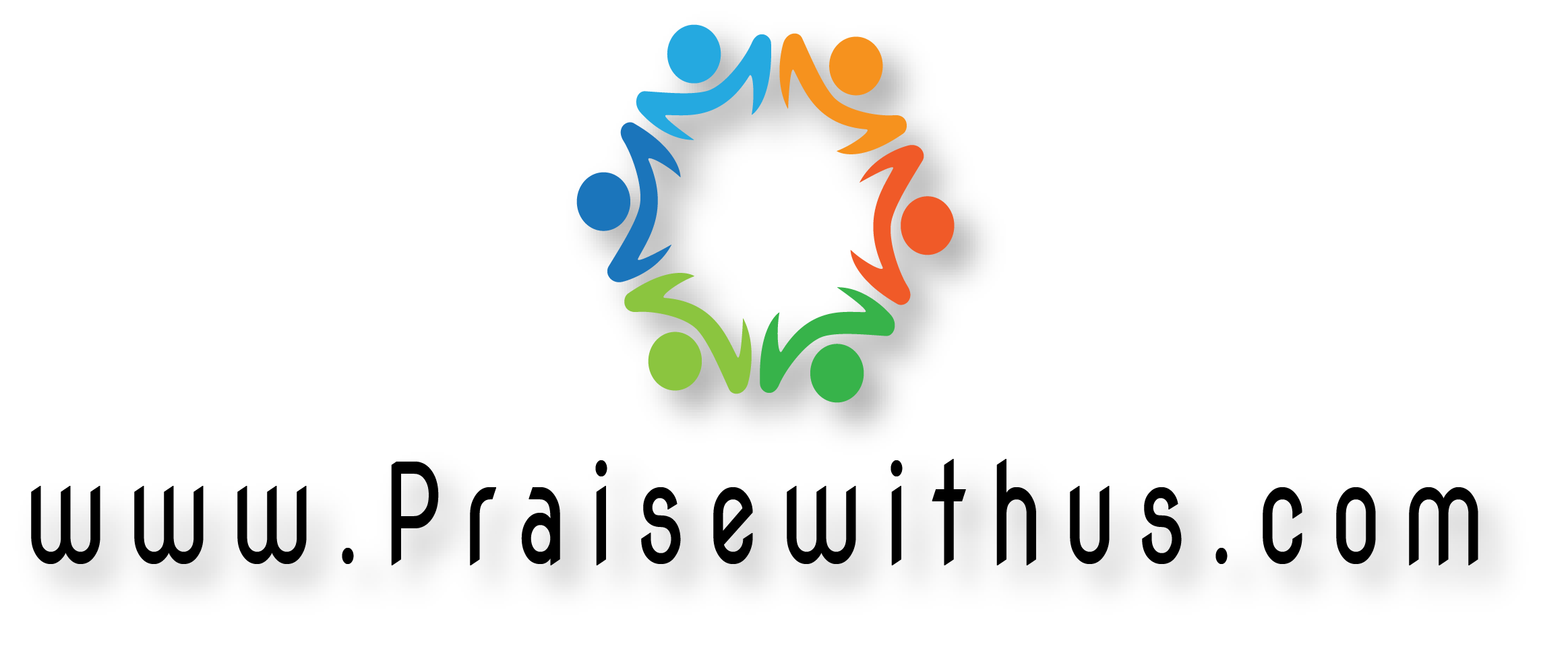 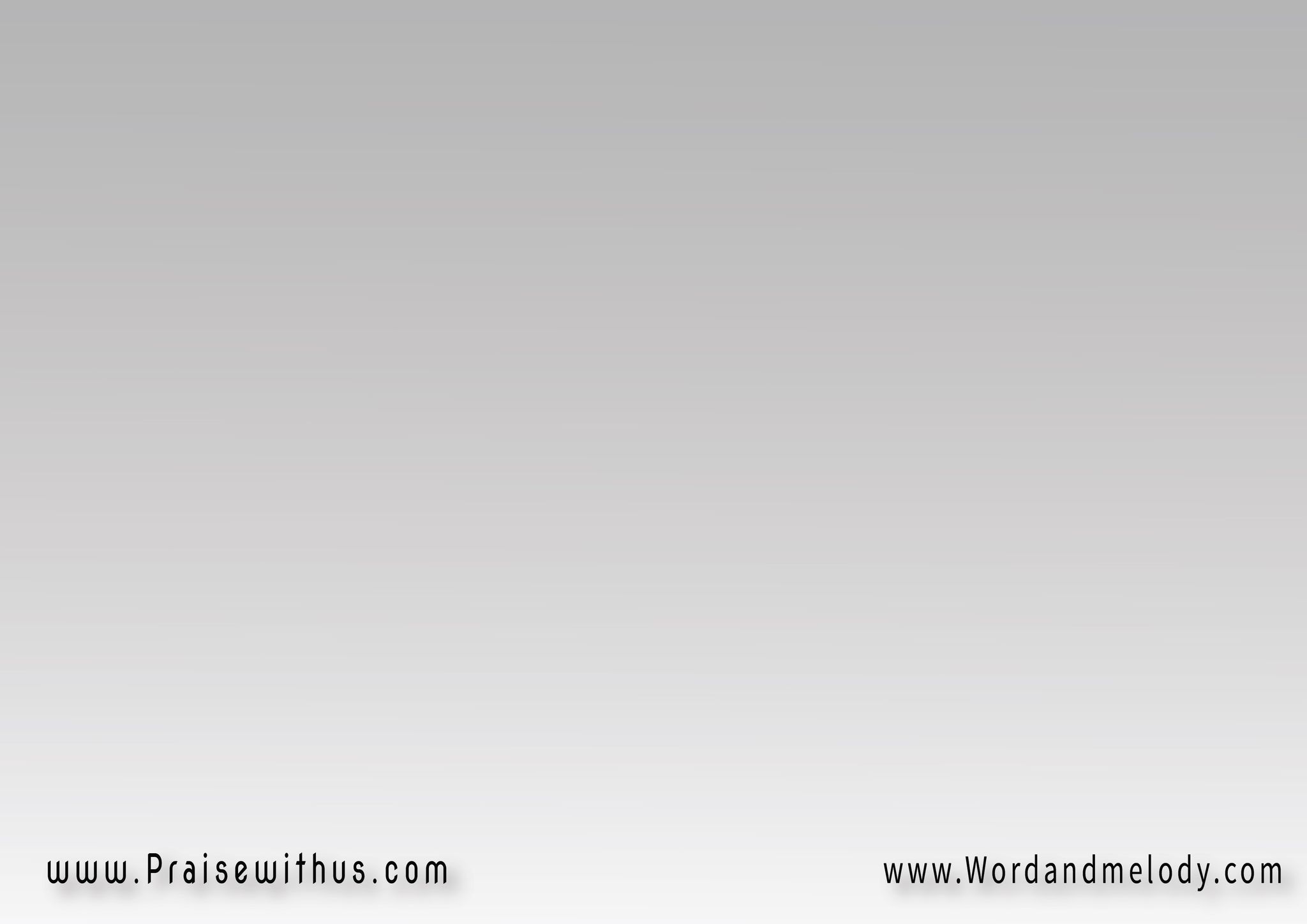 1- 
أنا فرحان يسوع حررني 3 
عشان كده هليلويا يسوع حررني
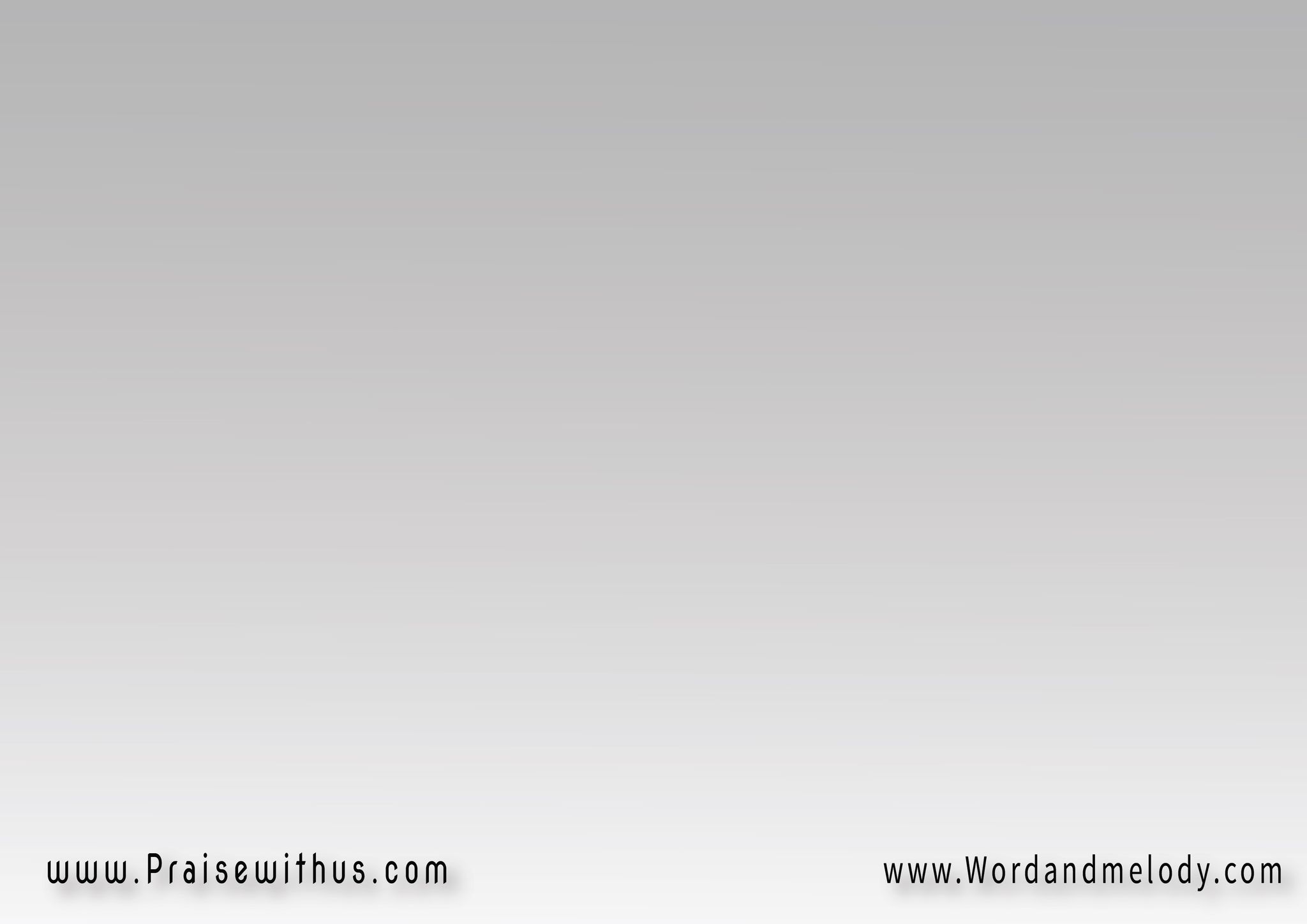 2- 
أنا كنت ميت يسوع قومني 3 
عشان كده هليلويا يسوع قومني
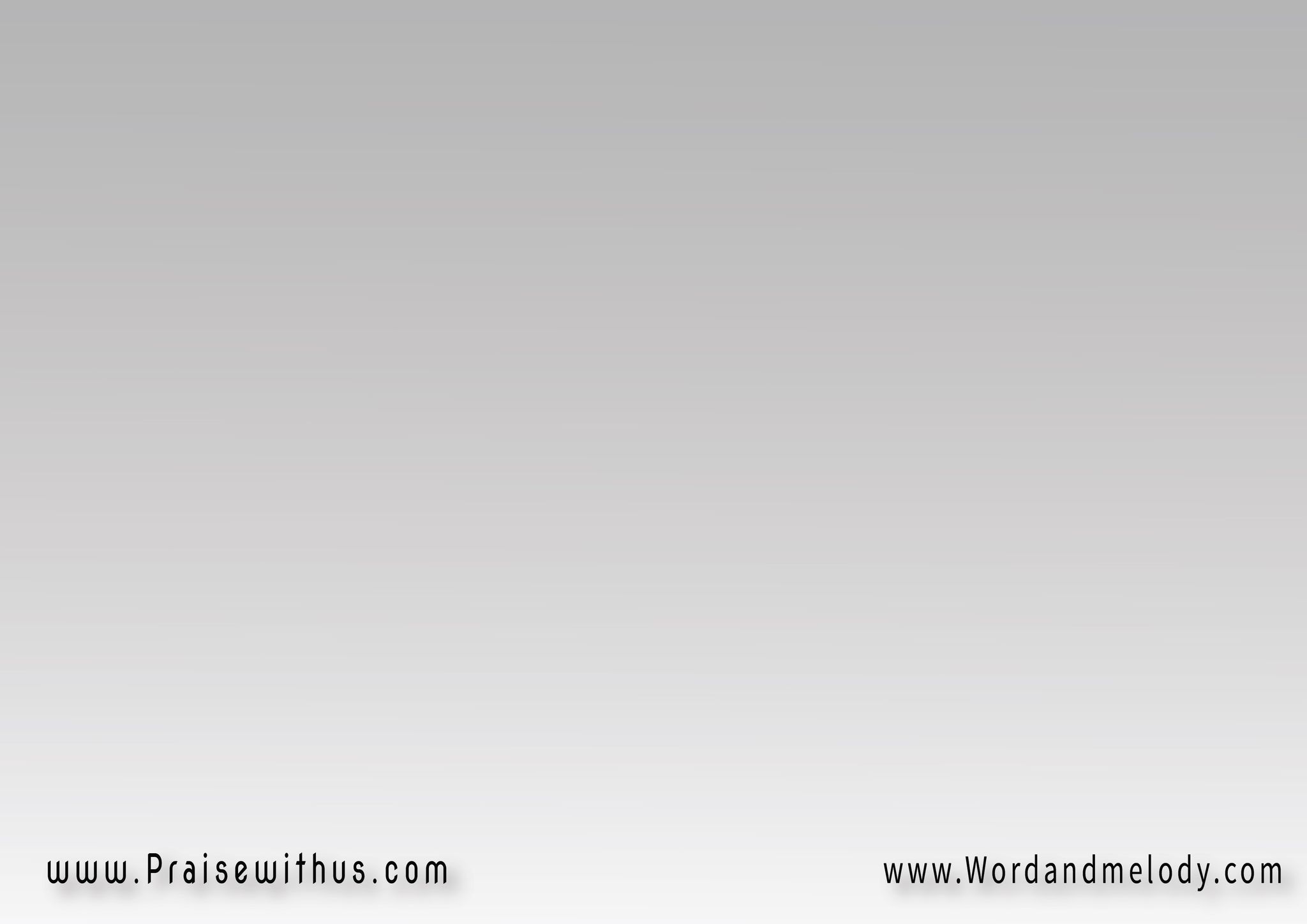 3- 
 أنا كنت مريض يسوع شفاني 3 عشان كده هليلويا يسوع شفاني
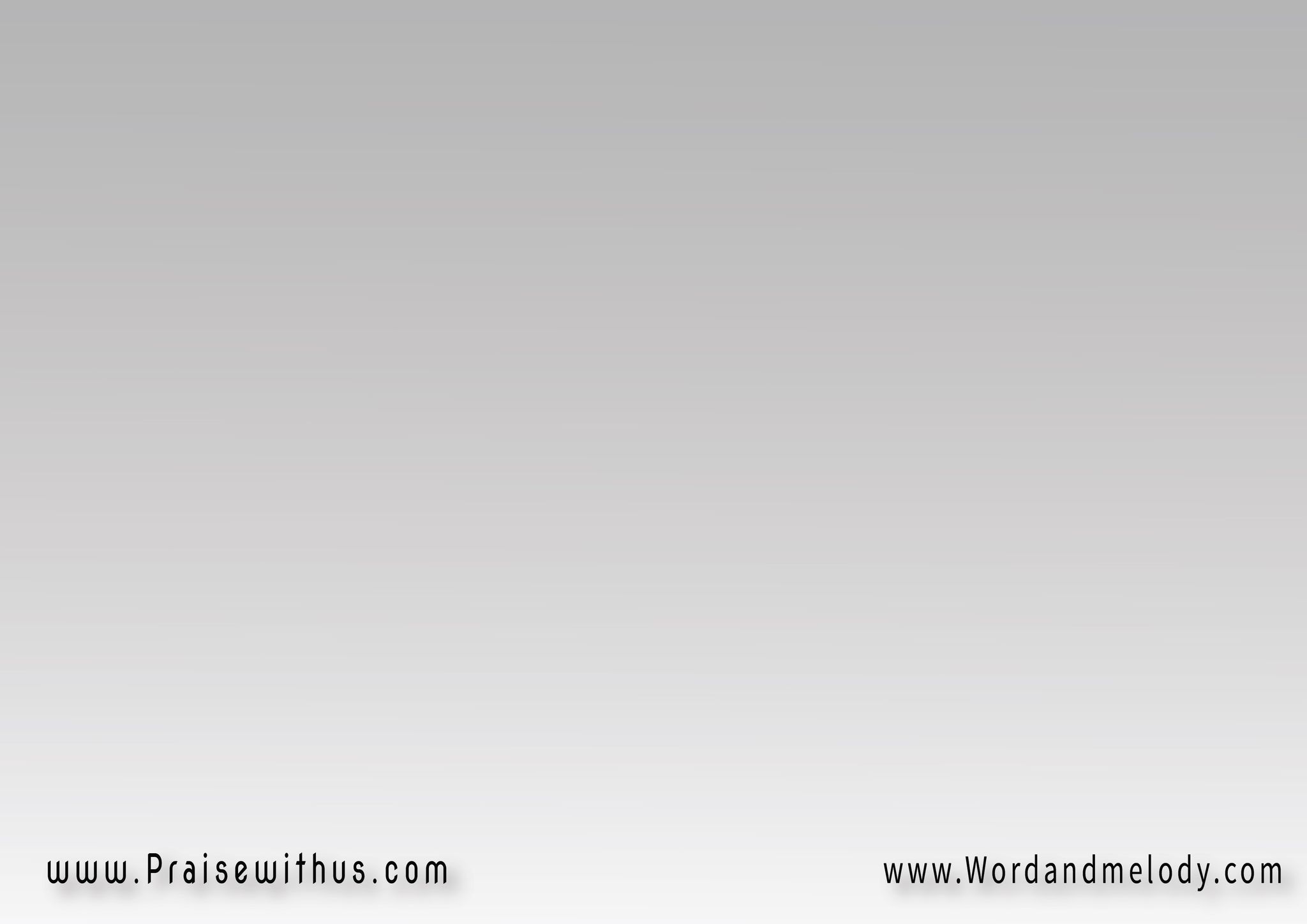 4- 
 أنا كنت مربط يسوع فكاني 3 
عشان كده هليلويا يسوع فكيني
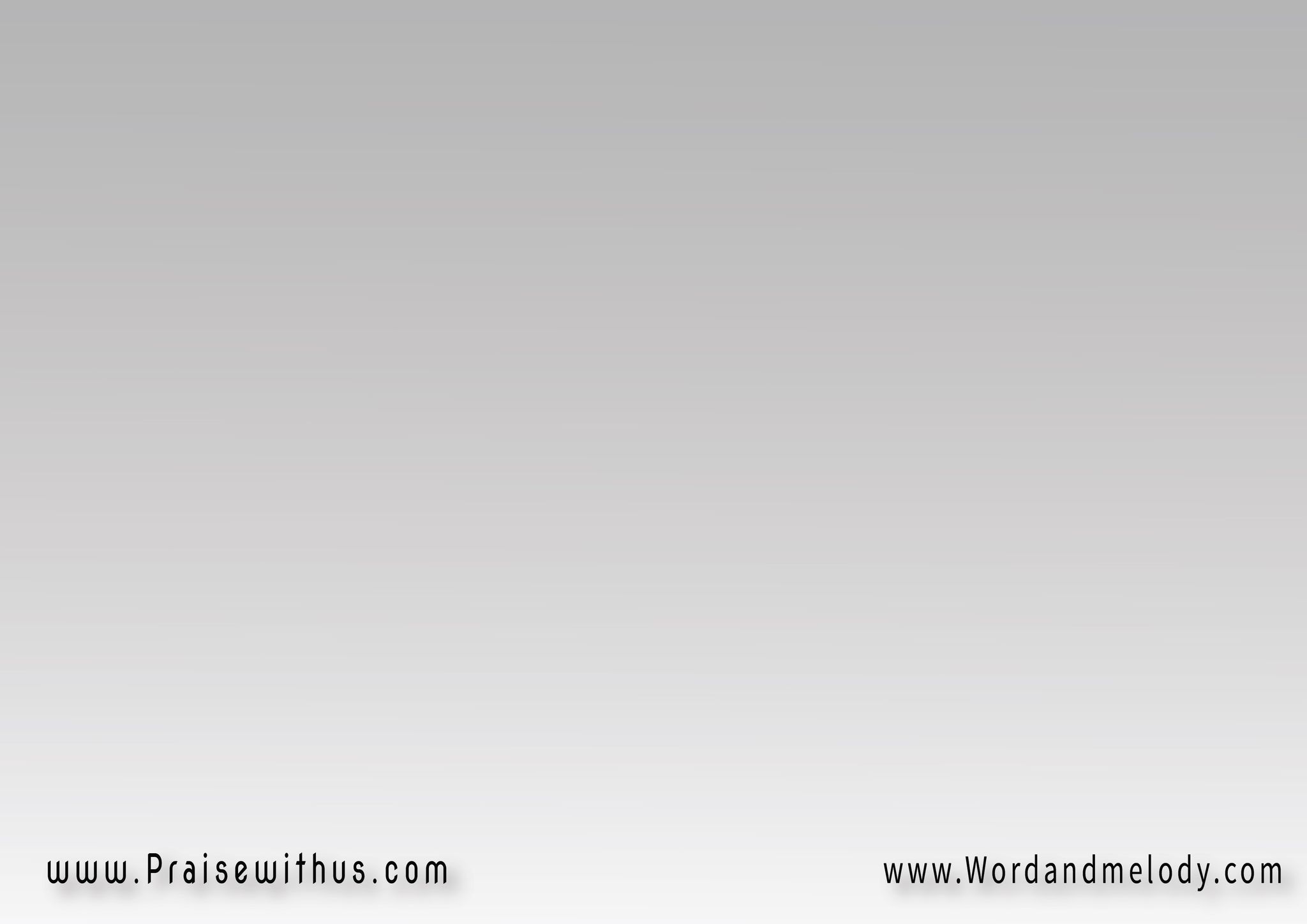 5- 
أنا كنت جعان يسوع شبعني 3 
عشان كده هليلويا يسوع شبعني
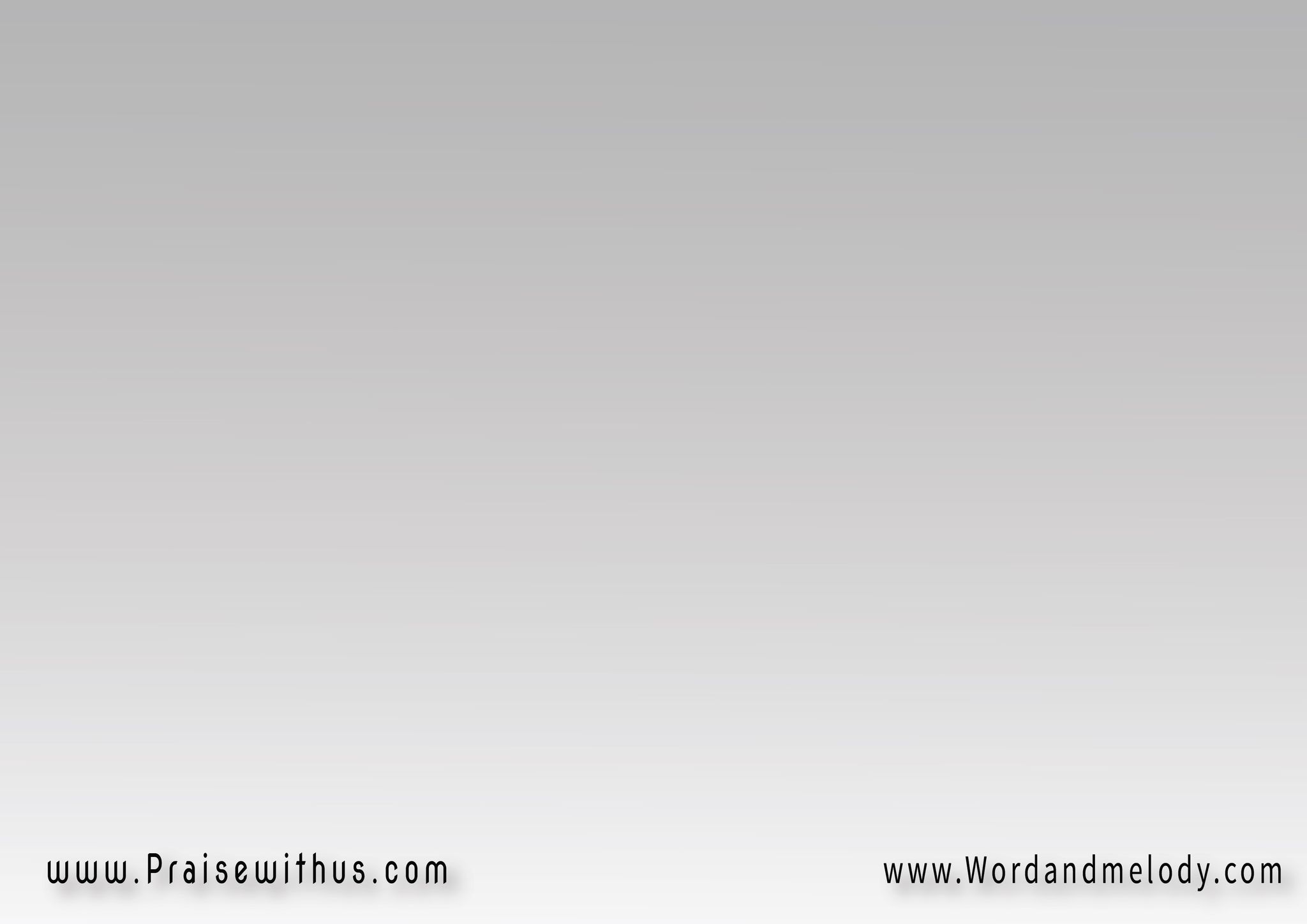 6- 
أنا كنت حزين يسوع فرحني 3 عشان كده هليلويا يسوع فرحني
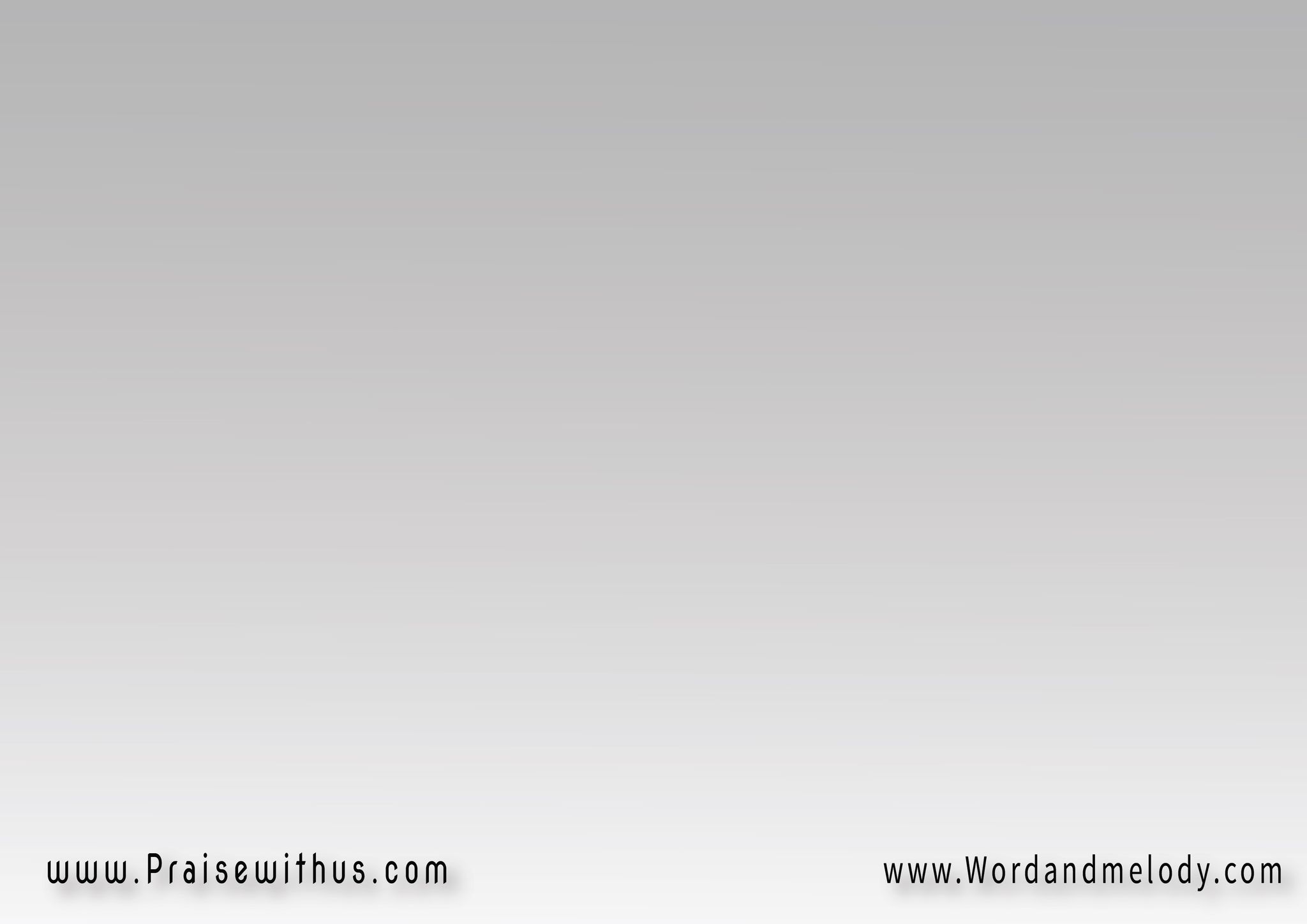 7- 
أنا كنت خاطئ يسوع غفر لي 3 عشان كده هليلويا يسوع غفر لي
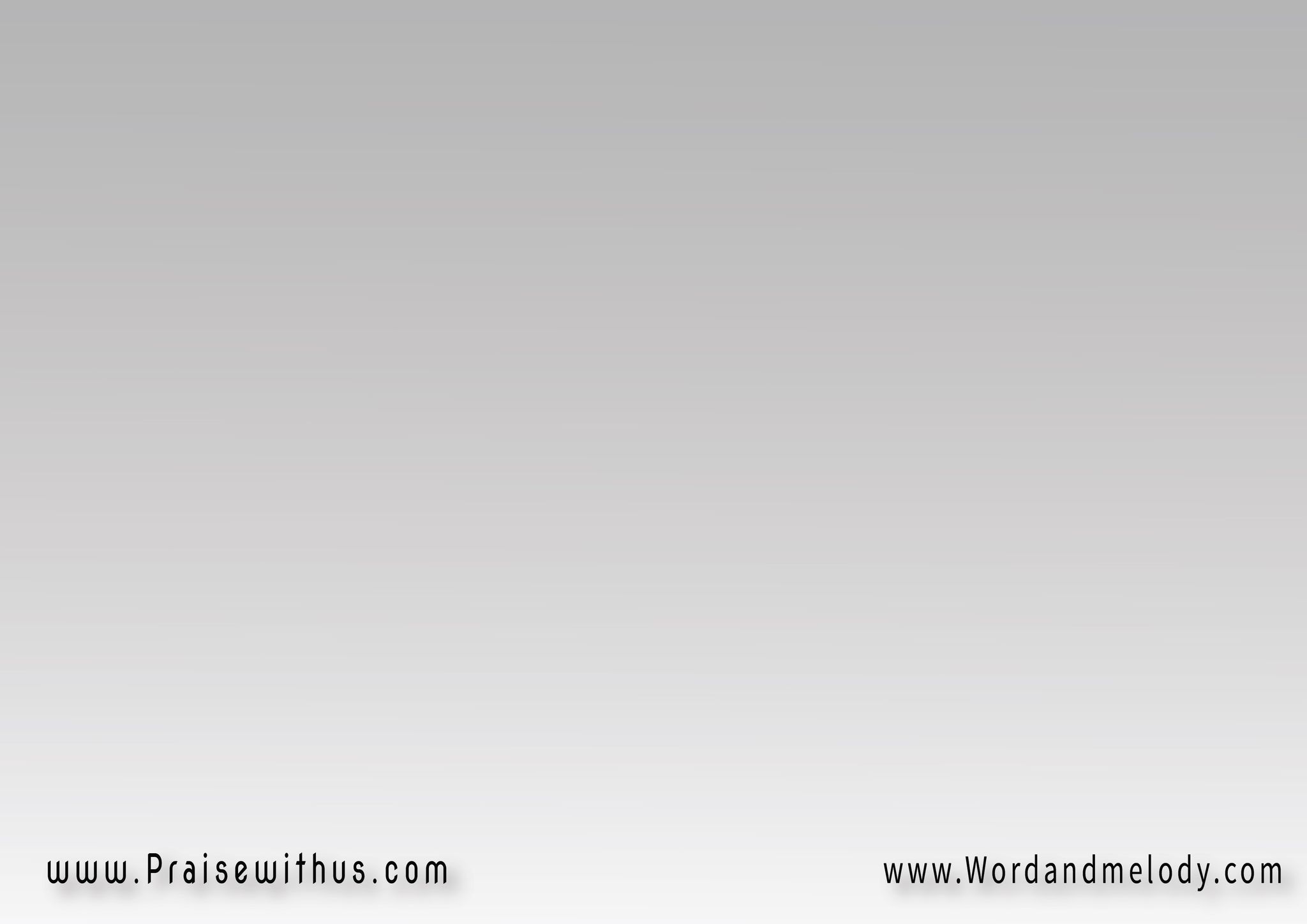 8- 
أنا كنت جاهل يسوع علمني 3 
عشان كده هليلويا يسوع علمني
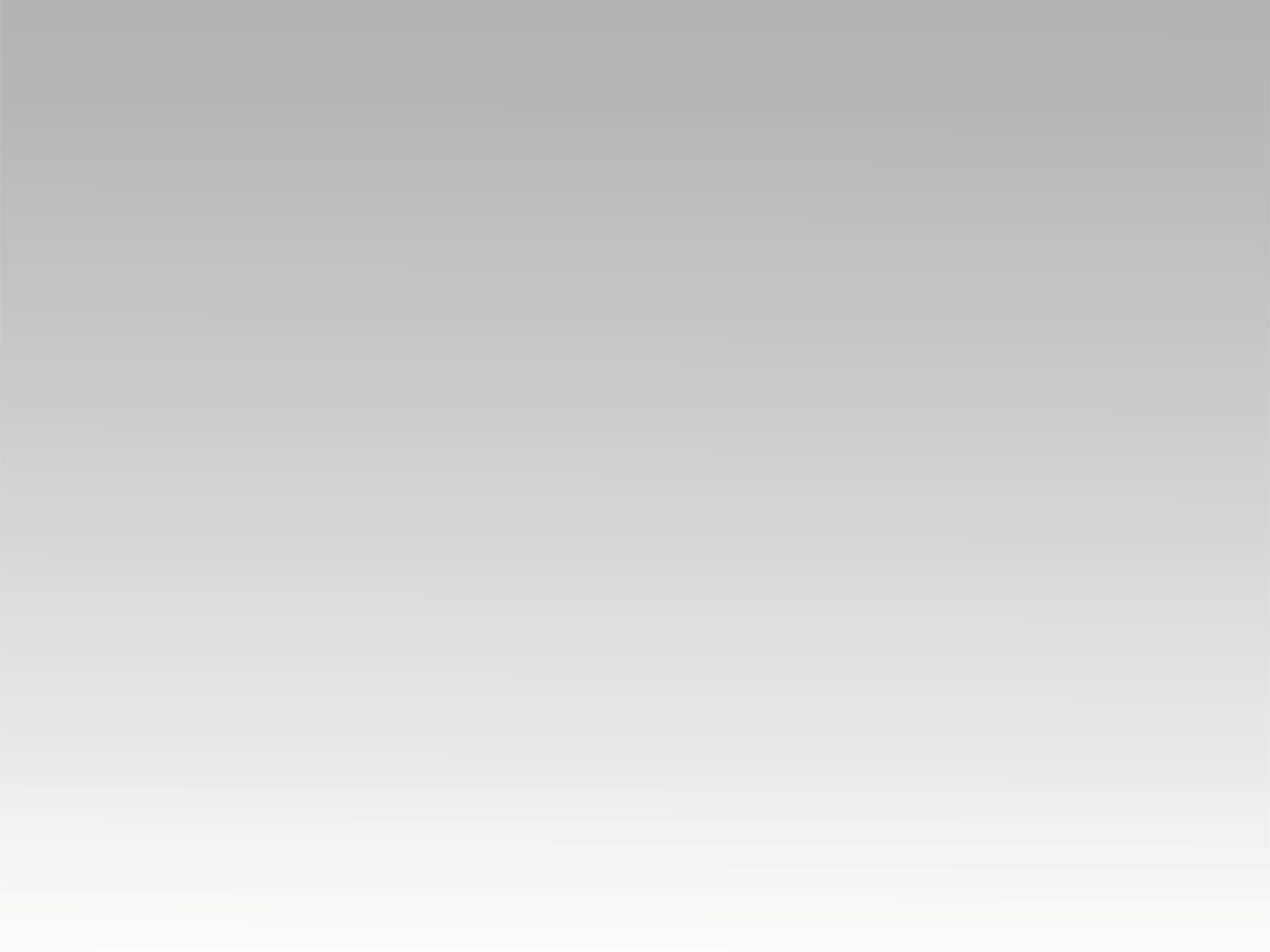 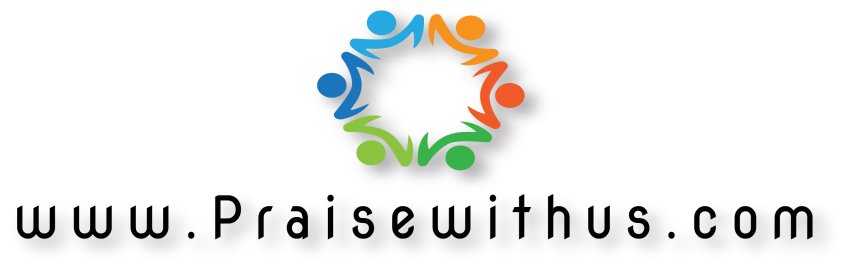